الدفاع في كرة السلة
أهمية الدفاع في كرة السلة :
شهدت السنوات الاخيرة تطوراً ملحوظاً في الاساليب الهجومية حيث تعددت أشكال وأنواع الهجوم مما أدى إلى تعدد وتنوع أساليب وأشكال الدفاع وأصبح التأكيد على الدفاع الفعّال في كرة السلة سمة واضحة من سمات كرة السلة الحديثة.
المهارات الفردية الدفاعية هي الجانب الأساسي الثاني للمهارات في كرة السلة ويجب أن يمتلكها ويجيدها لاعب كرة السلة بشكل عام، وتبرز أهمية المهارات الدفاعية إذا أدرك اللاعب أنه كلما أدى إحداها بنجاح أتيحت له فرصة محاولة هجومية جديدة، ويعد امتلاك وإجادة هذه المهارات القاعدة الأساسية لتكوين دفاع الفريق بطرقه وتشكيلاته المختلفة.
يرى كثيرون من المدربين إنَّ الطريق الافضل للفوز بالمباراة يتحقق من خلال الدفاع اليقظ والقوي فالفريق الذي يمتلك دفاعاً متماسكاً يتحكم إلى حد كبير في نتيجة المباراة، والدفاع الجيد هو الوسيلة التي تمكن الفرق ذات المستوى العادي أو الضعيف من الصمود ضد الفرق ذات المستوى العالي، والدفاع الجيد يعطي ويمد كلّ فرد من أفراد الفريق الثقة بالنفس فالفريق الذي يتميز لاعبوه بالدفاع الجيد يسبب قلقاً للفريق المنافس.
المهارات الدفاعية في كرة السلة:
يعتمد الدفاع على مجموعة من المهارات الأساسية يؤديها اللاعب المدافع سواء كان المنافس مستحوذاً على الكرة أم غير مستحوذ، وهي كالآتي:
 -1وقفة الاستعداد الدفاعية .  
 -2حركات القدمين الدفاعية.
 -3المكان الدفاعي.
 -4الدفاع ضد الطبطبة.
 -5الدفاع ضد التمرير.
 -6الدفاع ضد التصويب.
 -7المتابعة الدفاعية.
وقفة الاستعداد الدفاعية
هي أساس حركي دفاعي يساعد في التحرك لأي اتجاه وأداء العديد من المهارات الدفاعية المختلفة.                      
كل التحركات الدفاعية تبدأ من وقفة الاستعداد التي تسهل التحرك السريع في جميع الاتجاهات وفي أي وقت، ووقفة الاستعداد الدفاعية تعد من أكثر المهارات الدفاعية أهمية إذ انها حجر الزاوية والأساس الذي يبنى عليه جميع المهارات الدفاعية، فإذا ما أُتقنت فإن جميع المهارات الدفاعية ستكون على درجة عالية من الاتقان وهذا ينعكس بالإيجاب على المستوى الفني العام للفريق.
طريقة أداء وقفة الاستعداد الدفاعية :
 -1الرأس عالياً. 
 -2لظهر مستقيم.
 -3اليدان أعلى الكتفين.
 -4المرفقان منثنيان.
 -5القدمان باتساع الكتفين ويمكن أن تتقدم إحداهما الأخرى.
 -6الركبتان منثنيتان مع انخفاض في مركز ثقل الجسم.
الأخطاء التي يمكن أن تحدث أثناء وقفة الاستعداد:
 -1القدمان غير متوازيتان ومتباعدان بدرجة واضحة أو متلاصقتان جداً مع بعضهما البعض.
 -2 بقاء مركز ثقل الجسم على قدم واحدة (غالبا القدم الأمامية ( وذلك يجعل الجسم غير متوازن وغير مستقر.
-3 ميل الجذع للأمام بدرجة كبيرة مما يؤدى إلى امتداد الركبتين بصورة واضحة.
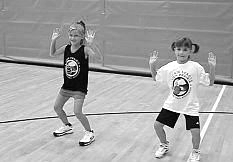